PHÒNG GIÁO DỤC VÀ ĐÀO TẠO QUẬN LONG BIÊN TRƯỜNG MẦM NON HOA SỮA         Năm học 2022-2023
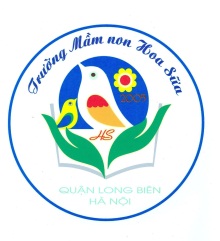 GIÁO ÁN PHÁT TRIỂN THẨM MỸ
Đề tài: - Nghe hát : Ngày tết quê em 
                                  - VĐMH : Lý cây bông 
                         Lứa tuổi : Nhà trẻ D1 ( 24 – 36 tháng)
1.Ổn định
Câu đố
Hoa gì nho nhỏ 
Cánh màu hồng tươi 
Hễ thấy hoa cười 
Đúng là tết đến 
            Là hoa gì ?
2.Phương pháp
Lần 1 : Cô hát cho trẻ nghe,  có nhạc
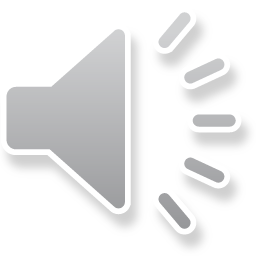 Lần 2 :  Cô hát có nhạc kết hợp 
với động tác minh họa
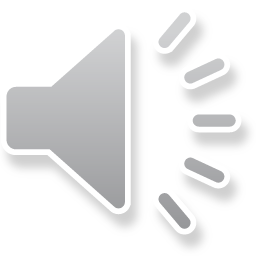 Lần 3: Cô cho trẻ xem video và hưởng ứng bài hát.
* VĐMH : Lý cây bông
3.Kết thúc